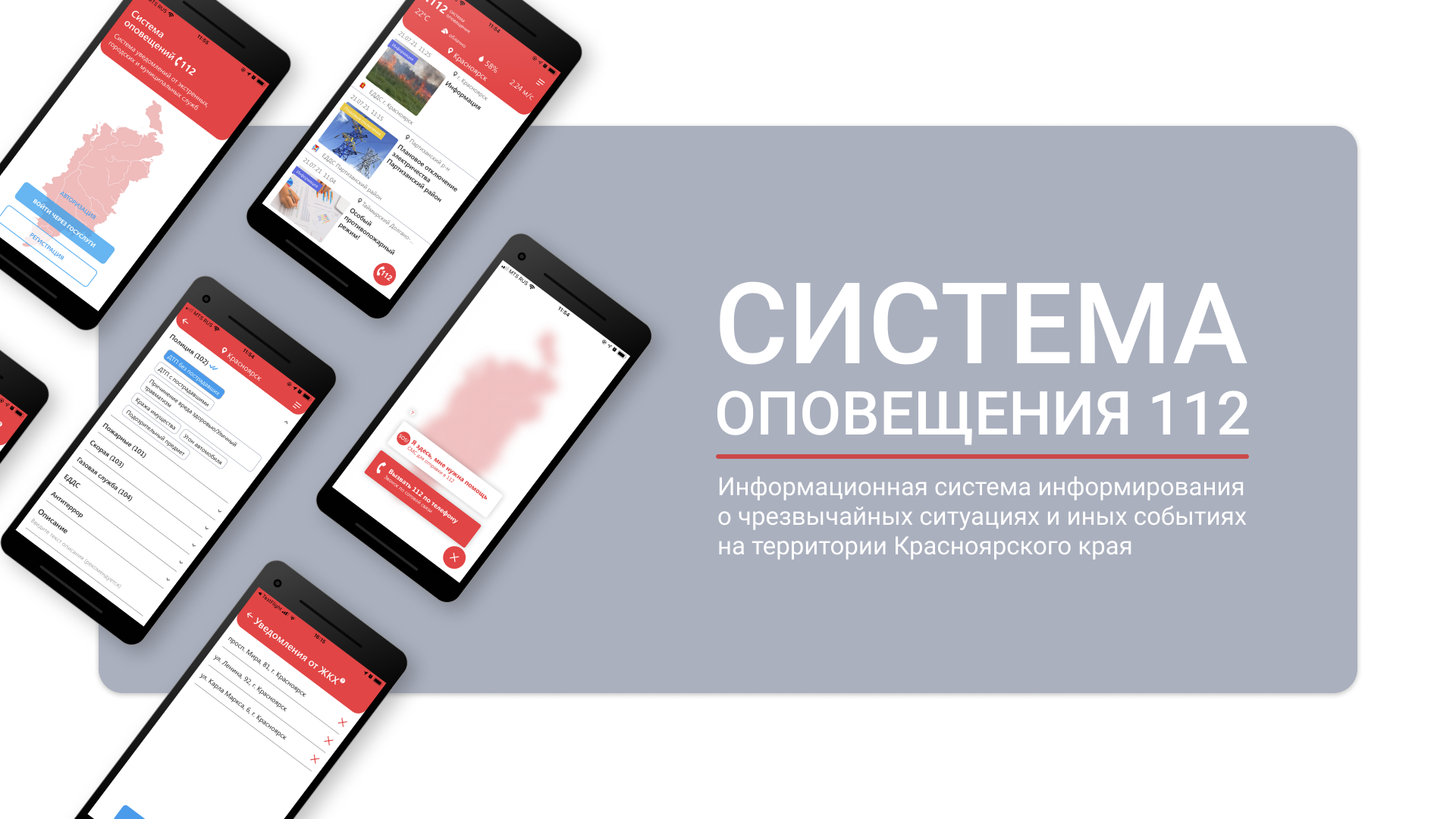 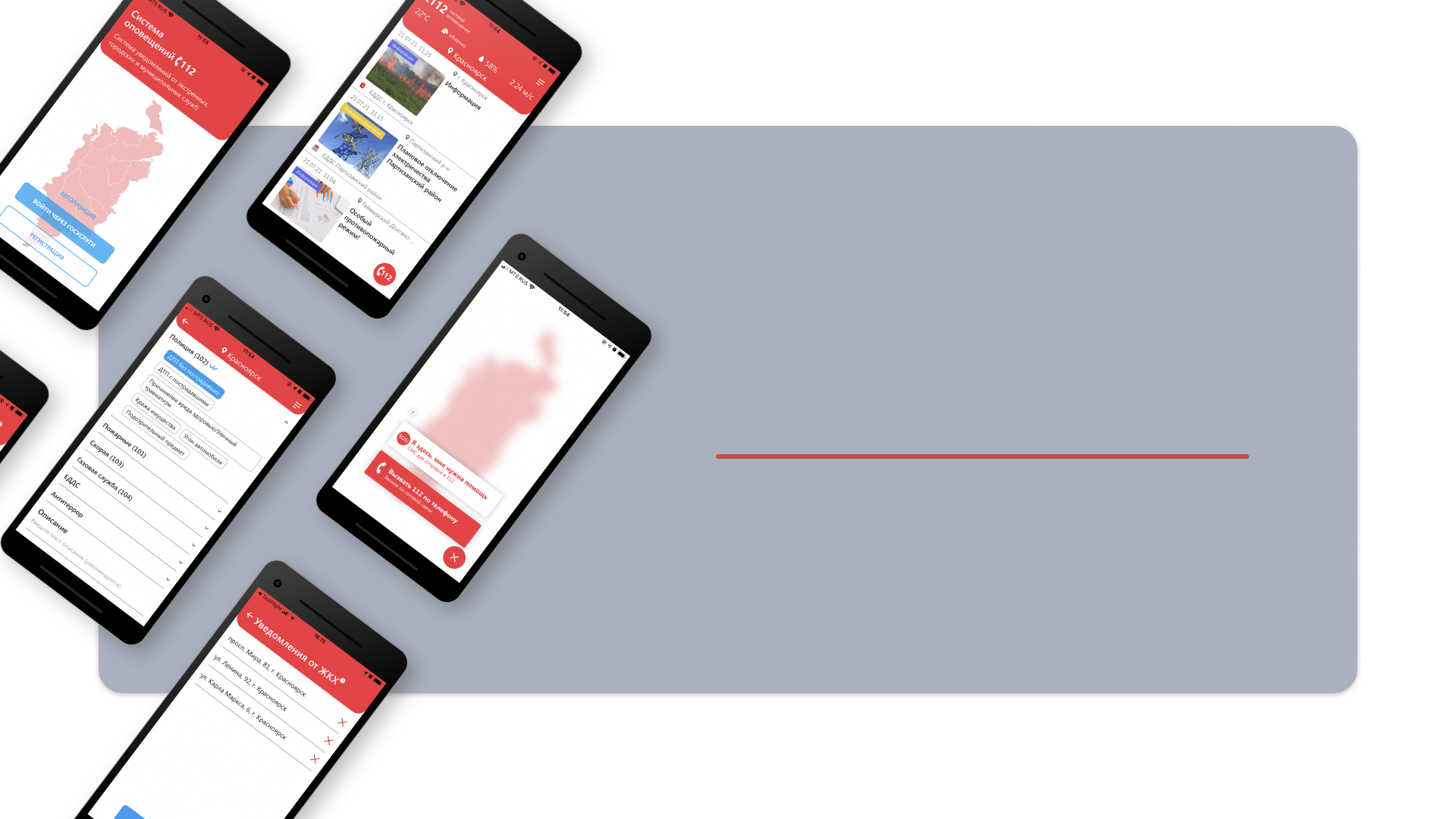 СИСТЕМА
ОПОВЕЩЕНИЯ 112
Информационная система информирования 
о чрезвычайных ситуациях и иных событиях 
на территории Красноярского края
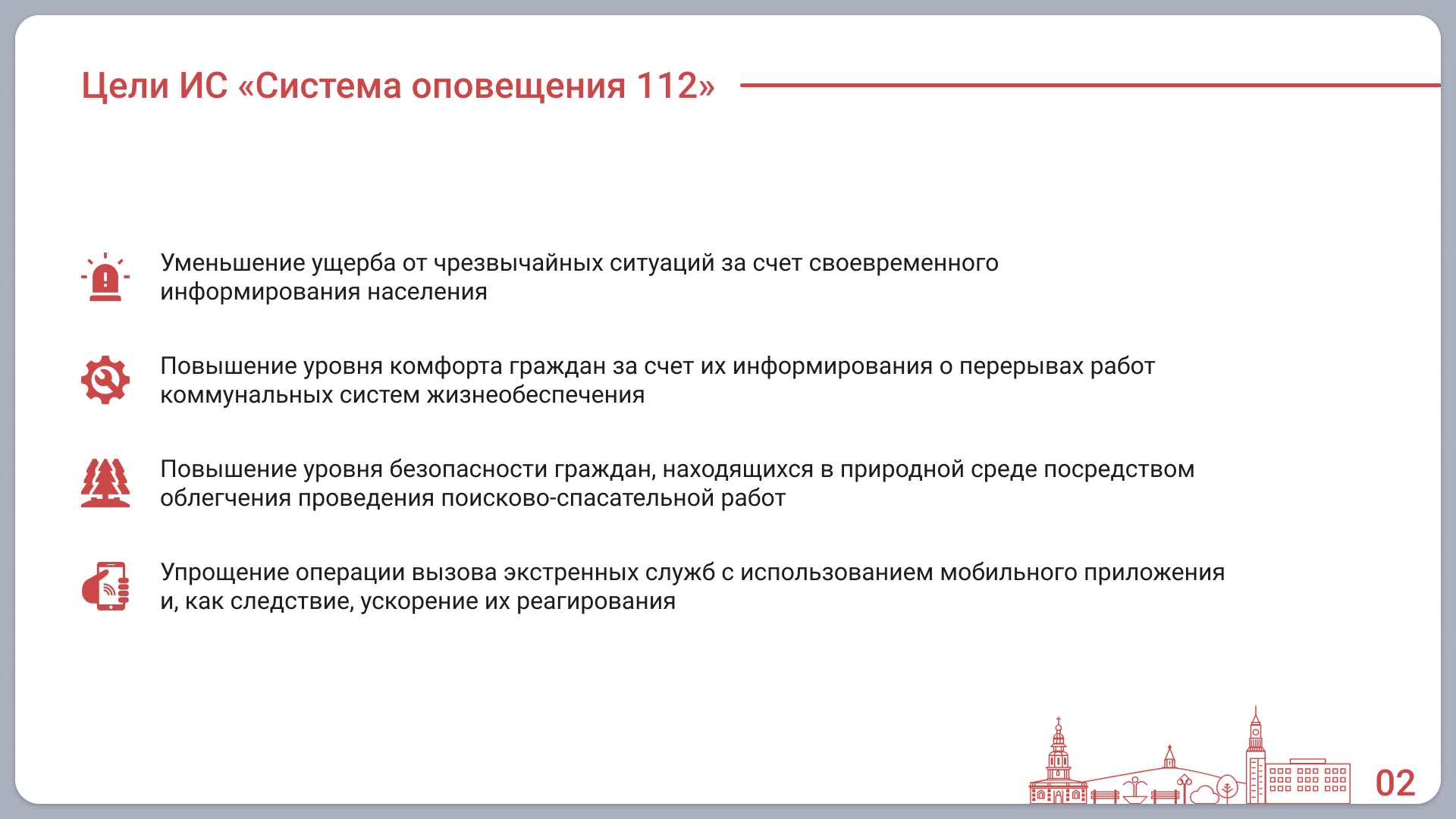 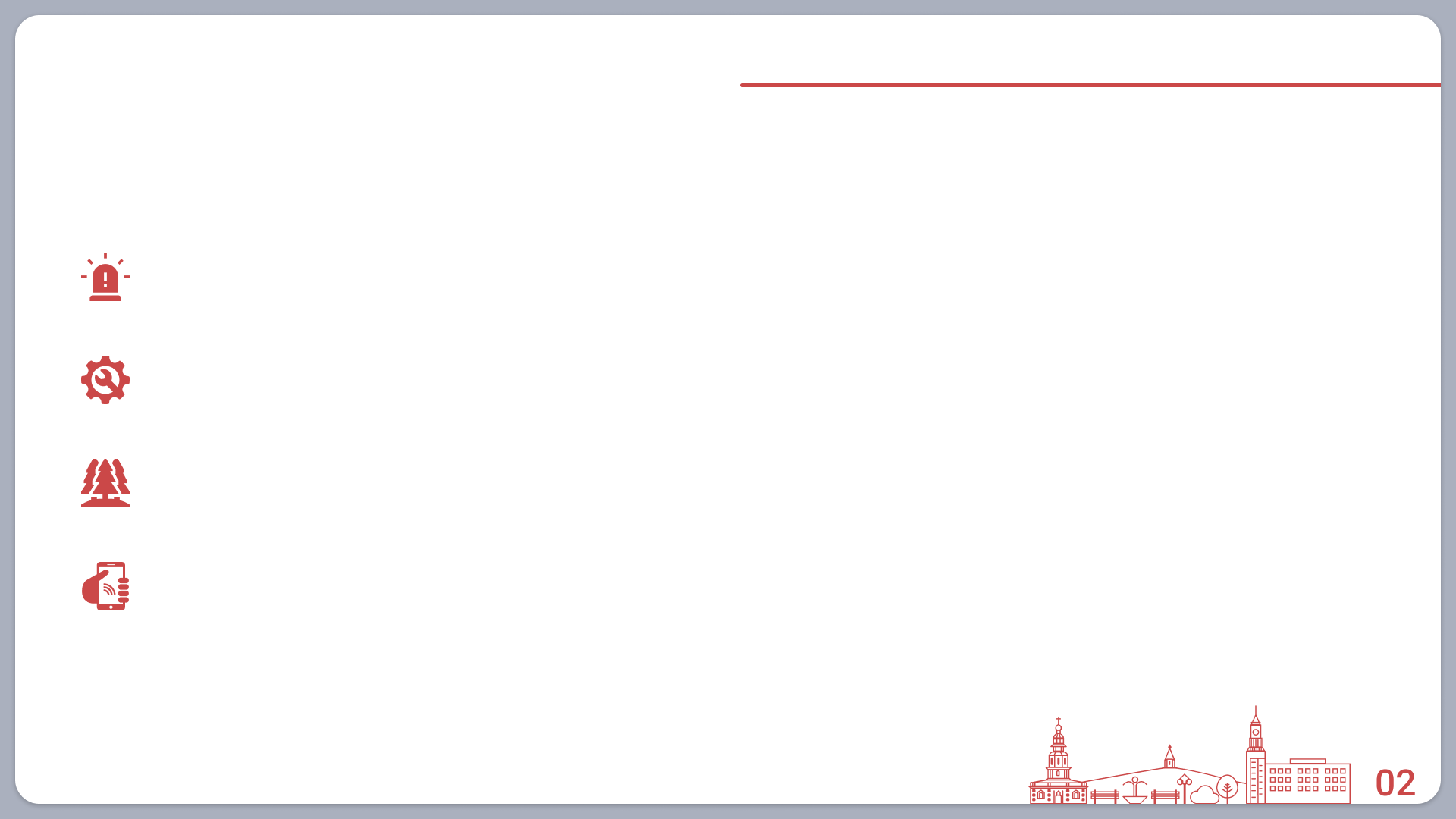 ИС «Система оповещения 112»
Цели:
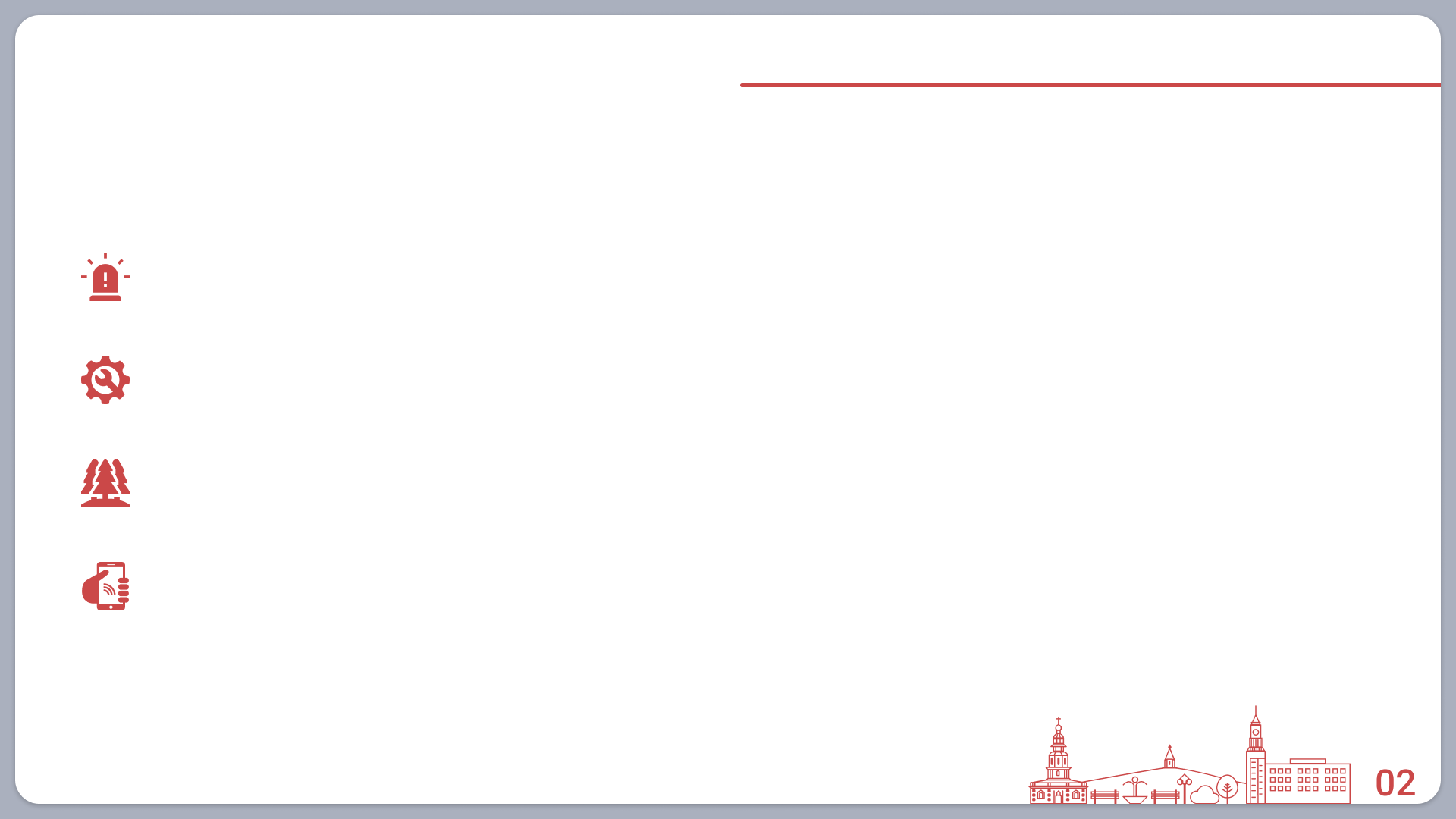 Уменьшение ущерба от чрезвычайных ситуаций
Повышение уровня комфорта граждан
Повышение уровня безопасности граждан
Упрощение операции вызова экстренных служб с использованием мобильного приложения
Задачи:
Снижение нагрузки на все дежурно-диспетчерские службы
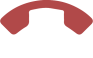 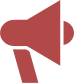 Совершенствование системы оповещения, информирования и обучения населения края о ЧС.
02
[Speaker Notes: а) История возникновения проекта:

Красноярский край включает в себя 65 административно-муниципальных единиц, расположенных на 2 339 700 км. Это площадь территория таких стран как Франции, Японии, Великобритании и Грузия вместе взятые и на ней живут люди. Зачастую в тех или иных районах происходят чрезвычайные ситуации: лесные пожары, снежные бури, проливные дожди. Люди не всегда к этому готовы. Задавая себе вопрос: «Как единовременно оповещать всех жителей» о чрезвычайных ситуация и в  2019 году было принято решение создать Систему информирования Красноярского края которая бы позволяля: 

Говорим о целях, далее о назначении.

г) Общая информация о проекте: цели, задачи, ожидаемые показатели результативности;

В доклад обязательно нужно будет вставить именно предысторию. Как обязательную часть программы

2 и 3 слайд по моему не отличаются – цели  - какой показатель мы улучшаем, назначение - каким образом (функциями) показатель улучшаем

Ожидаемые показатели результативности тоже не вижу. 

Название слайда мб хотя бы на 1/2 больше сделать? Все одним размеров выглядит – презентация была сделана дизайнером, человеком который разбирается в дизайне.  Презентация создавалась в редактируемом виде, Текст можете её менять как считаете нужным.]
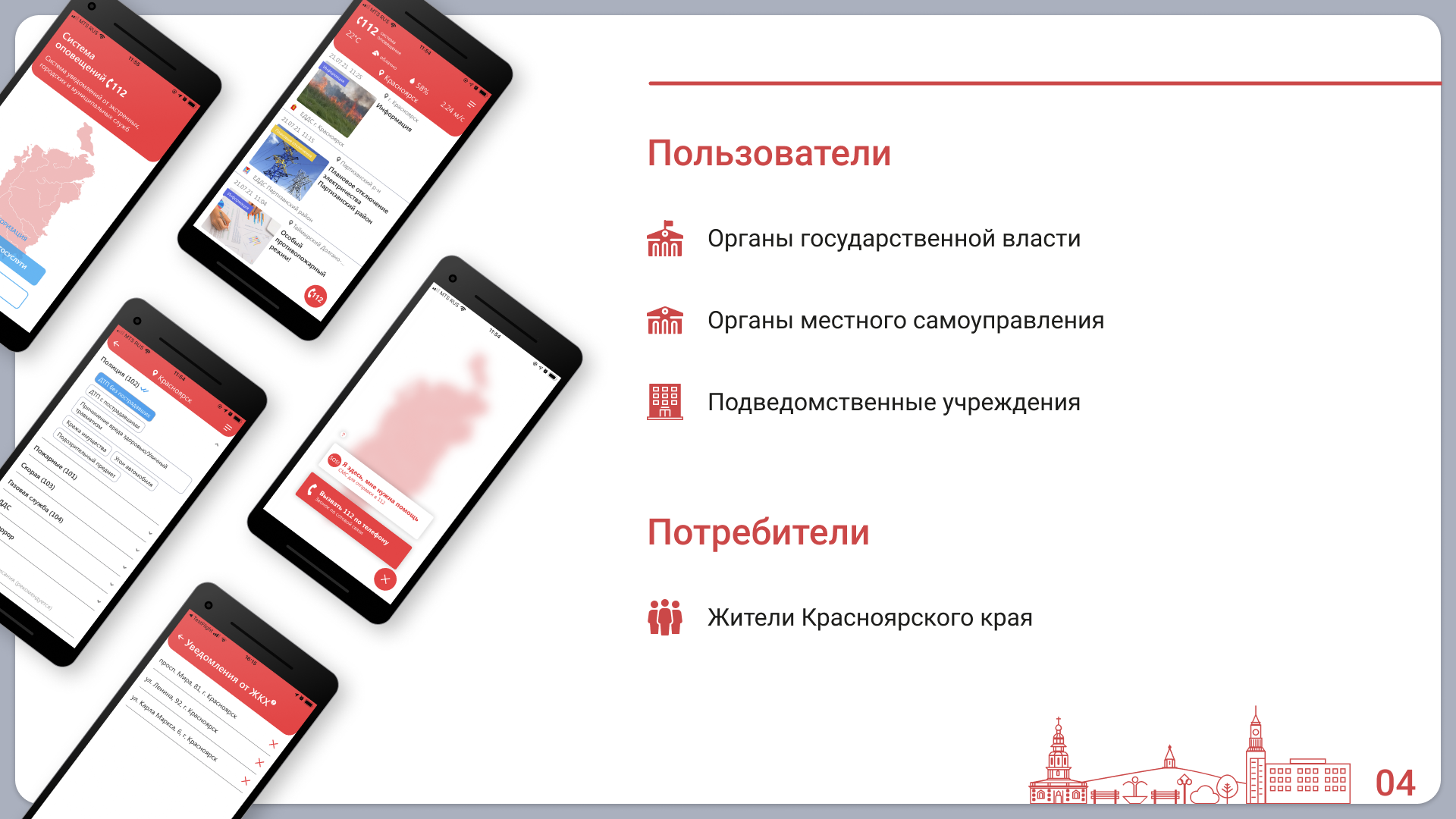 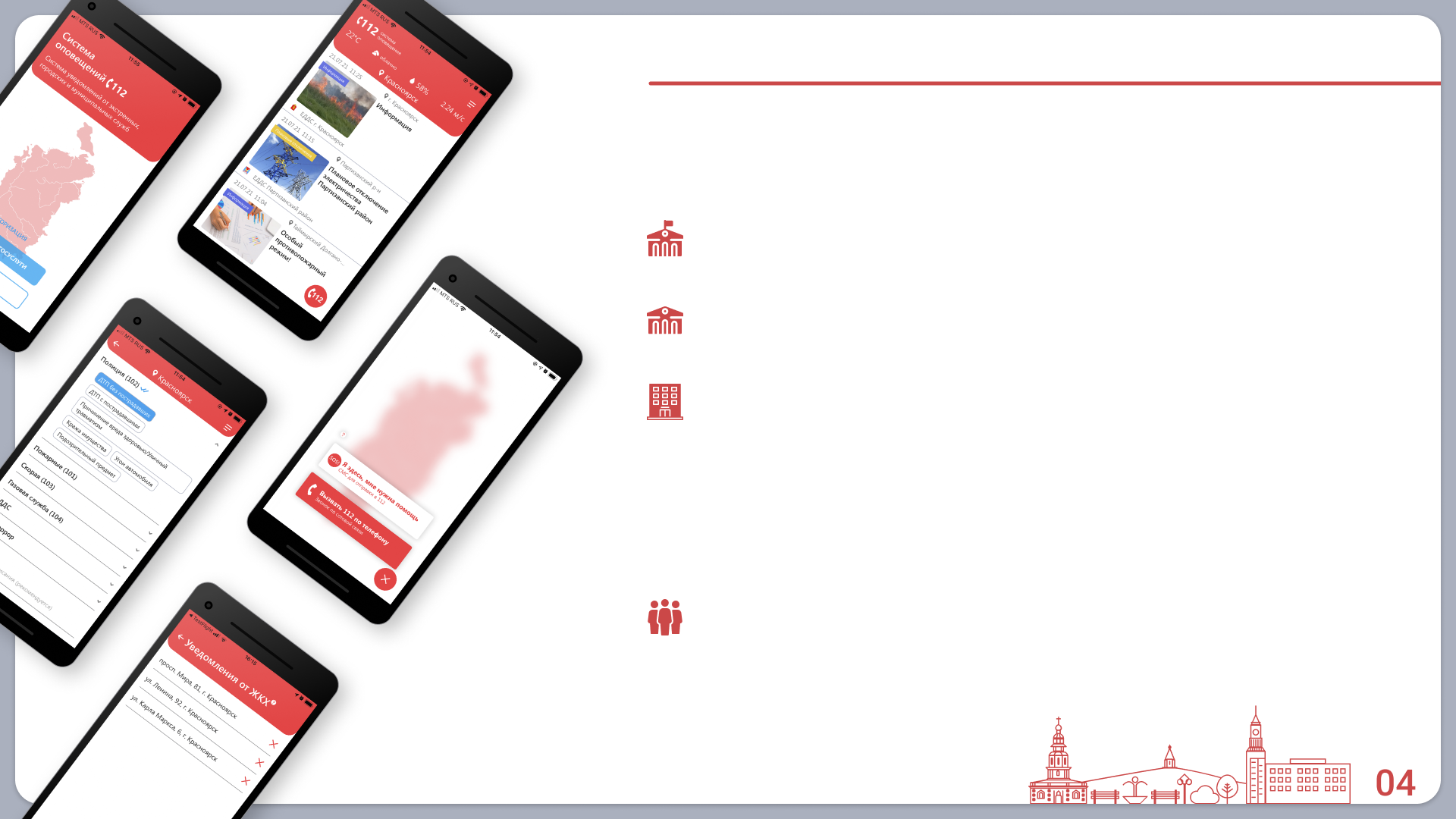 Пользователи
Органы государственной власти
Органы местного самоуправления
Подведомственные учреждения
Потребители
Жители Красноярского края
03
[Speaker Notes: б) Краткое описание локальной области внедрения проекта;


Я бы предложила добавить карту мб с точками или цветом по покрытию по покрытию. 

В доклад обязательно больше инф.оч сухо
Предлагаю ЦИТ расписать информацию более подробно _.Органы гос. власти:__
Органы местного самоуправления: __
Подведомственные учреждения: __
Жители красноярского края: 8200 чел. (по моим подсчетам скачали МП из app store и google play store)
Количество отправленных сообщений: __]
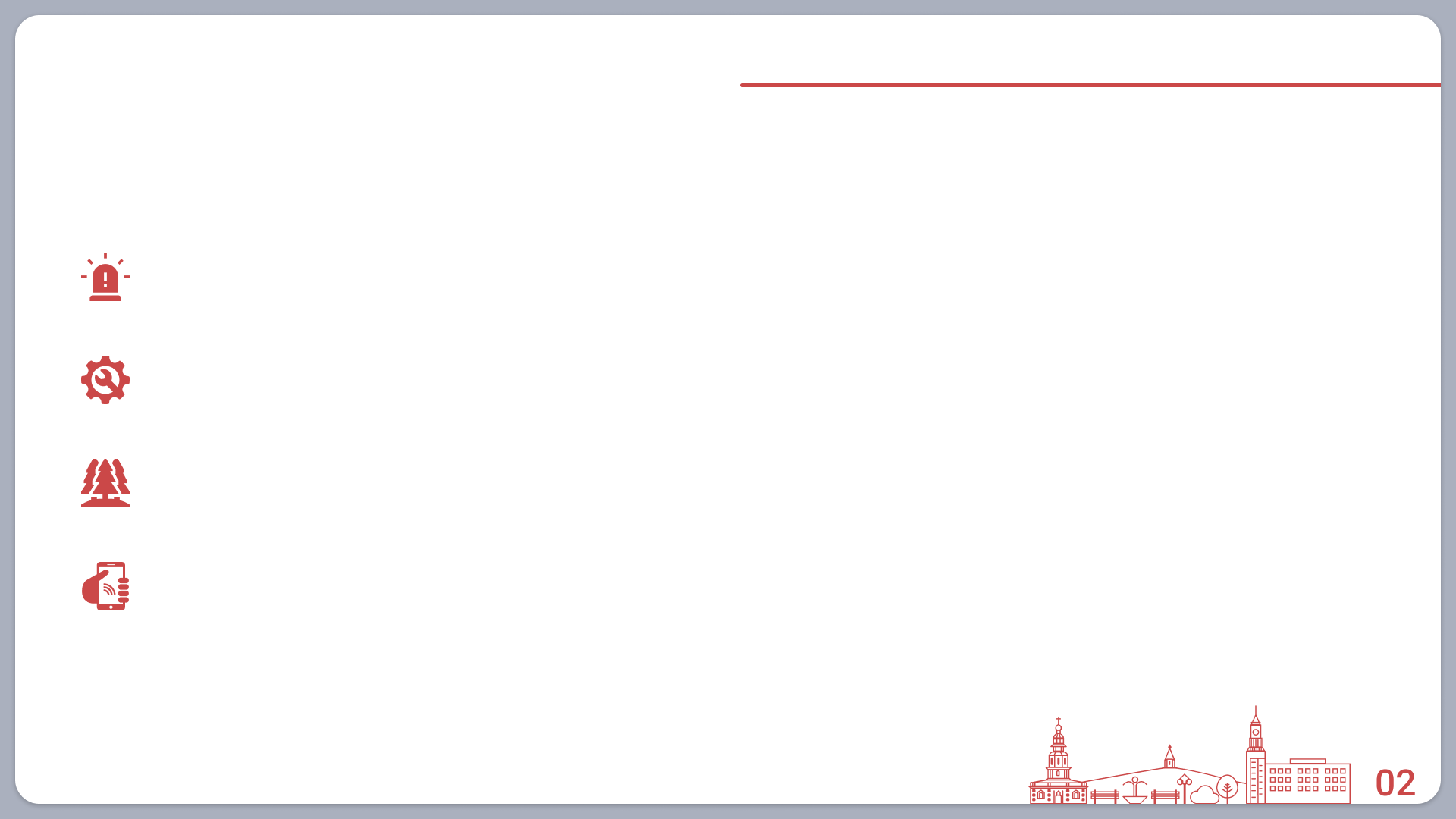 Источники информации
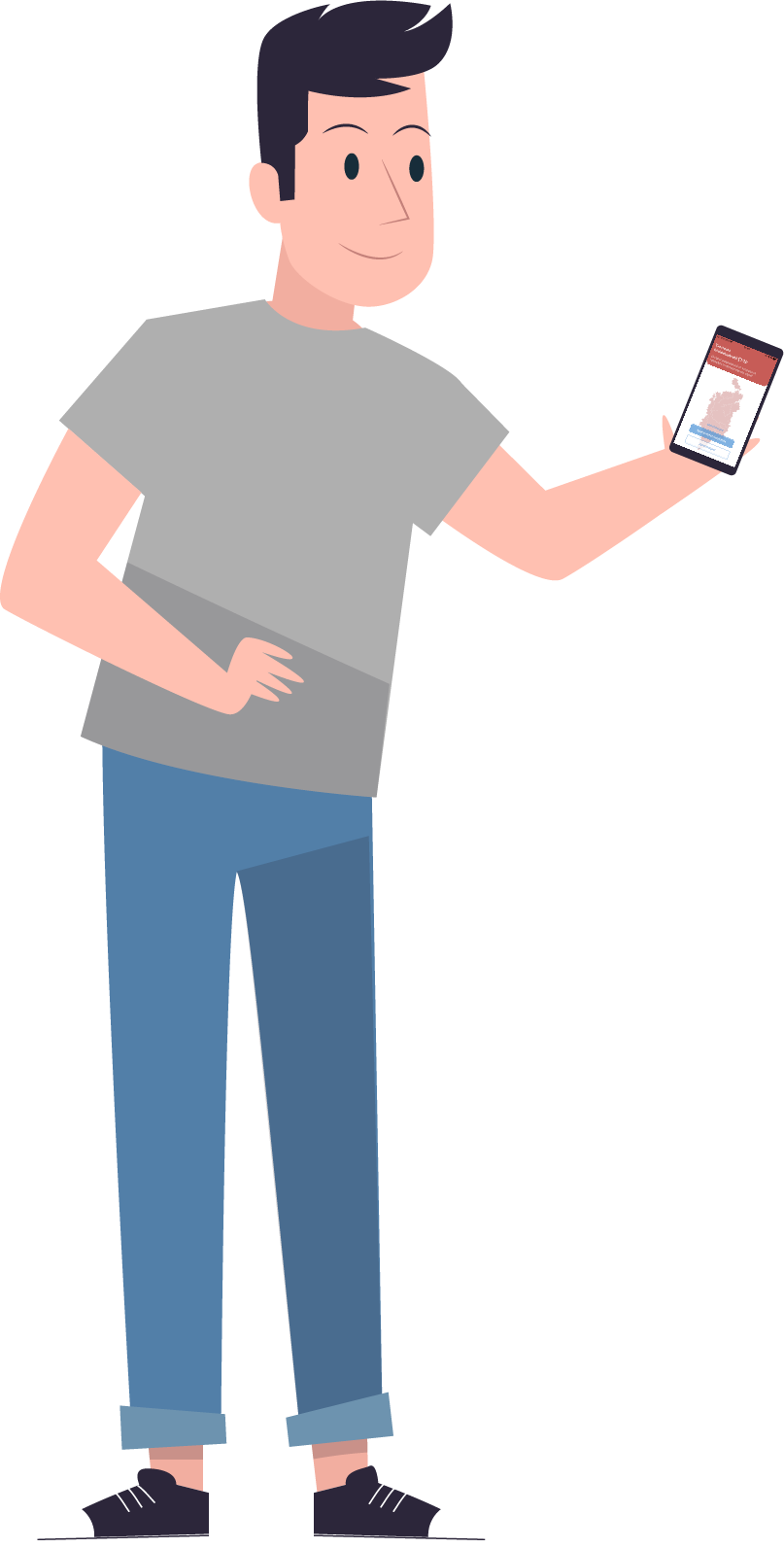 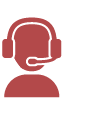 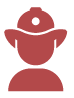 ЕДДС
МЧС России
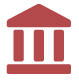 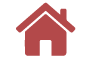 ОИВ 
Красноярского 
края
ЖКХ
04
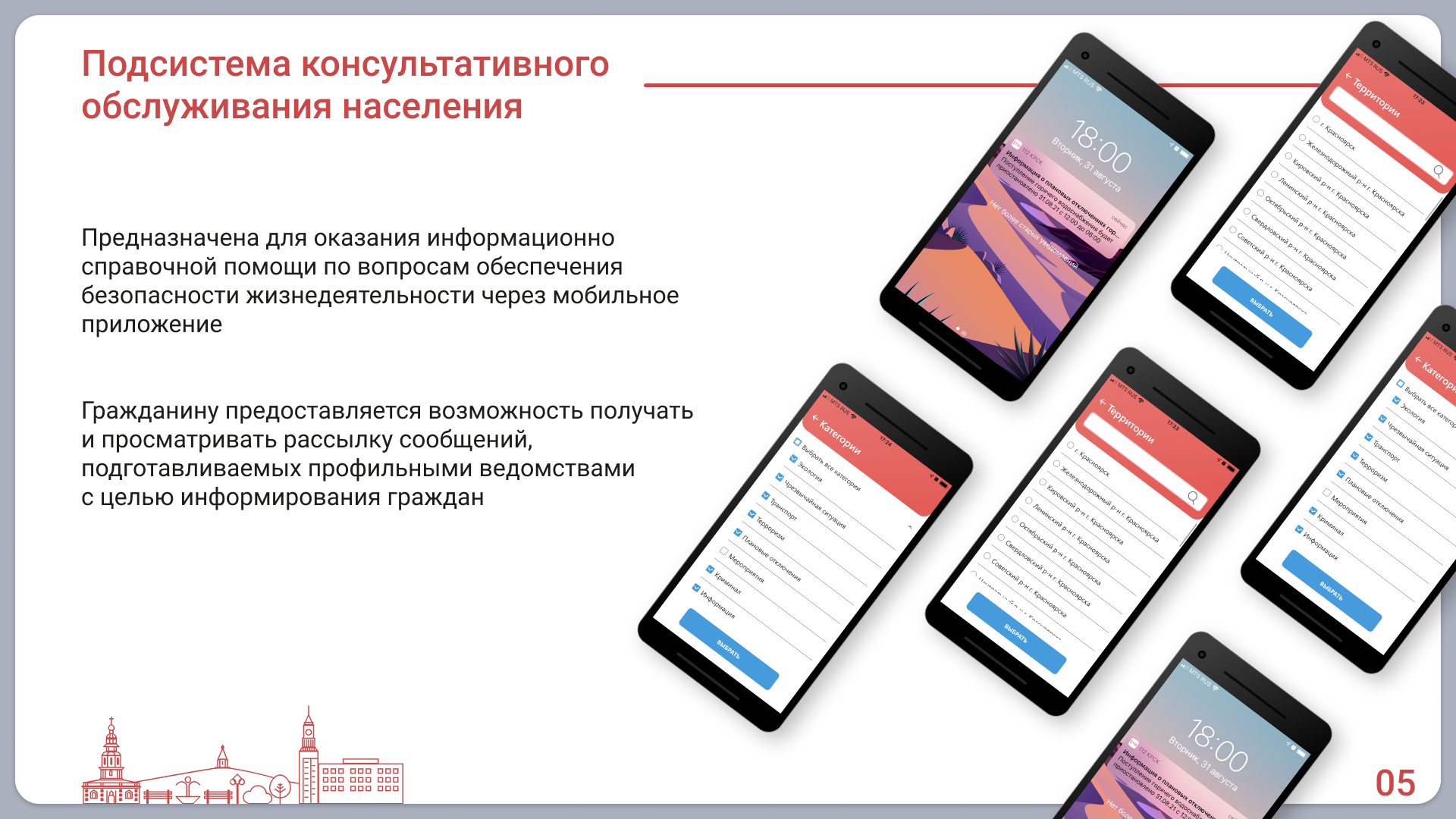 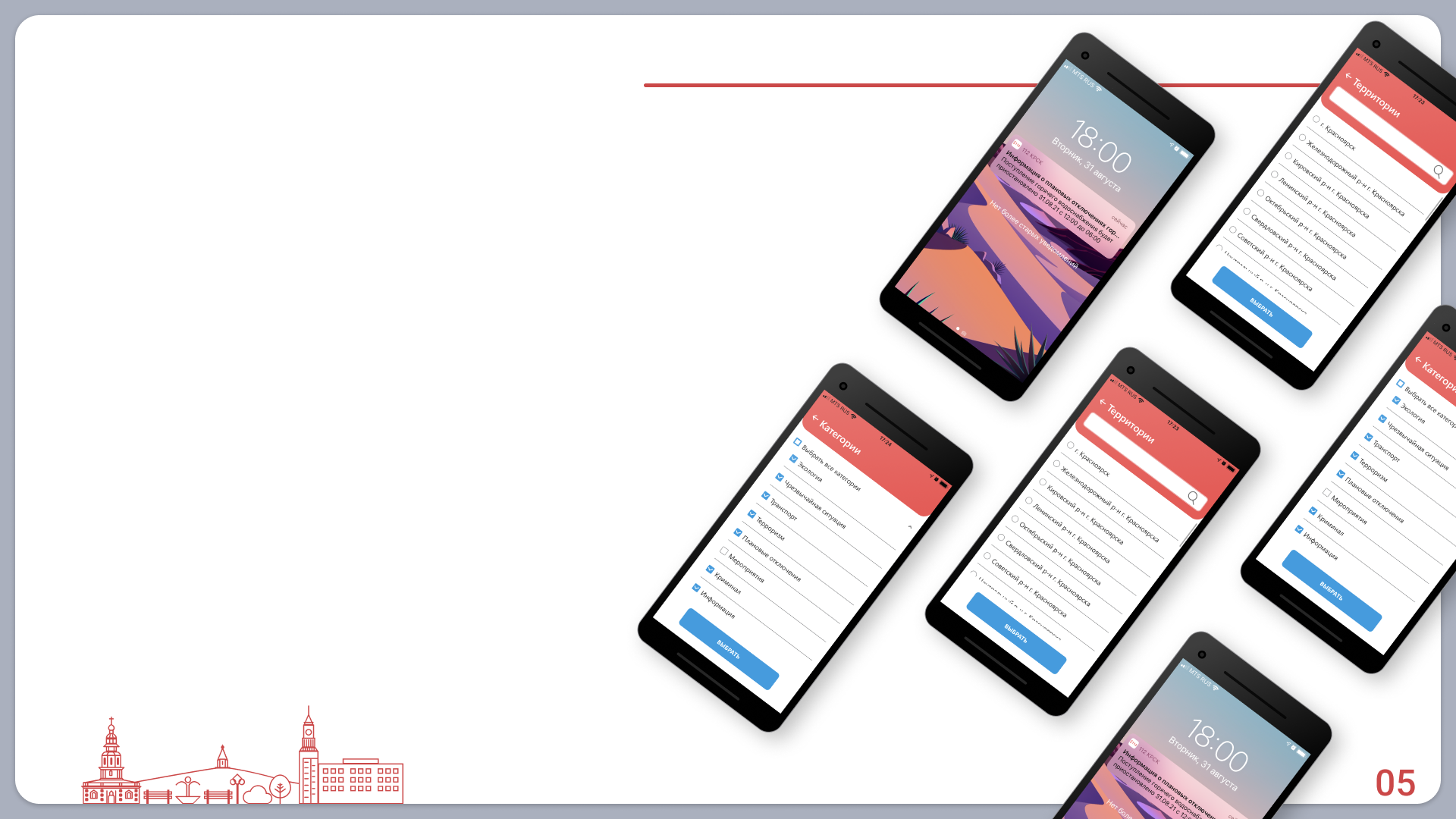 Подсистема консультативного обслуживания населения
Предназначена для оказания информационно справочной помощи по вопросам обеспечения безопасности жизнедеятельности через мобильное приложение
Гражданину предоставляется возможность получатьи просматривать рассылку сообщений, подготавливаемых профильными ведомствамис целью информирования граждан
05
[Speaker Notes: в) Обоснованность выбранного для внедрения решения;

Если пункт в) в докладе будет развернут с точки зрения, что лучше чем моб.приложение мы и придумать бы не смогли 

Смартфон стал неотъемлемой частью нашей жизни.  В нем много функций и он всегда рядом.Именно было поэтому было принято решение о разработке мобильного приложение.Теперь граждане напрямую связаны с операторами дежурных служб в своём городе, которые сообщают им жизненно важнеобходимую информацию.]
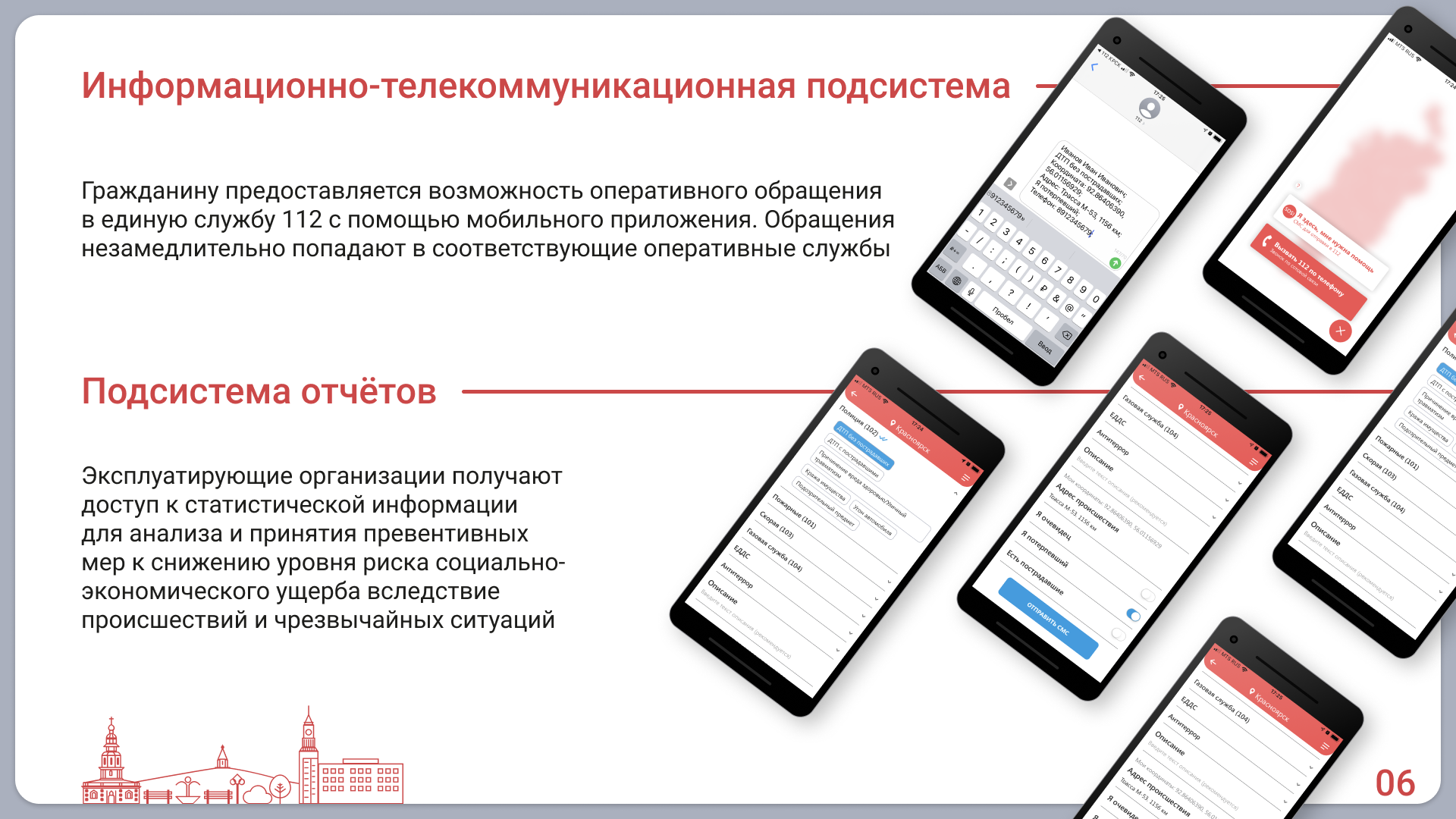 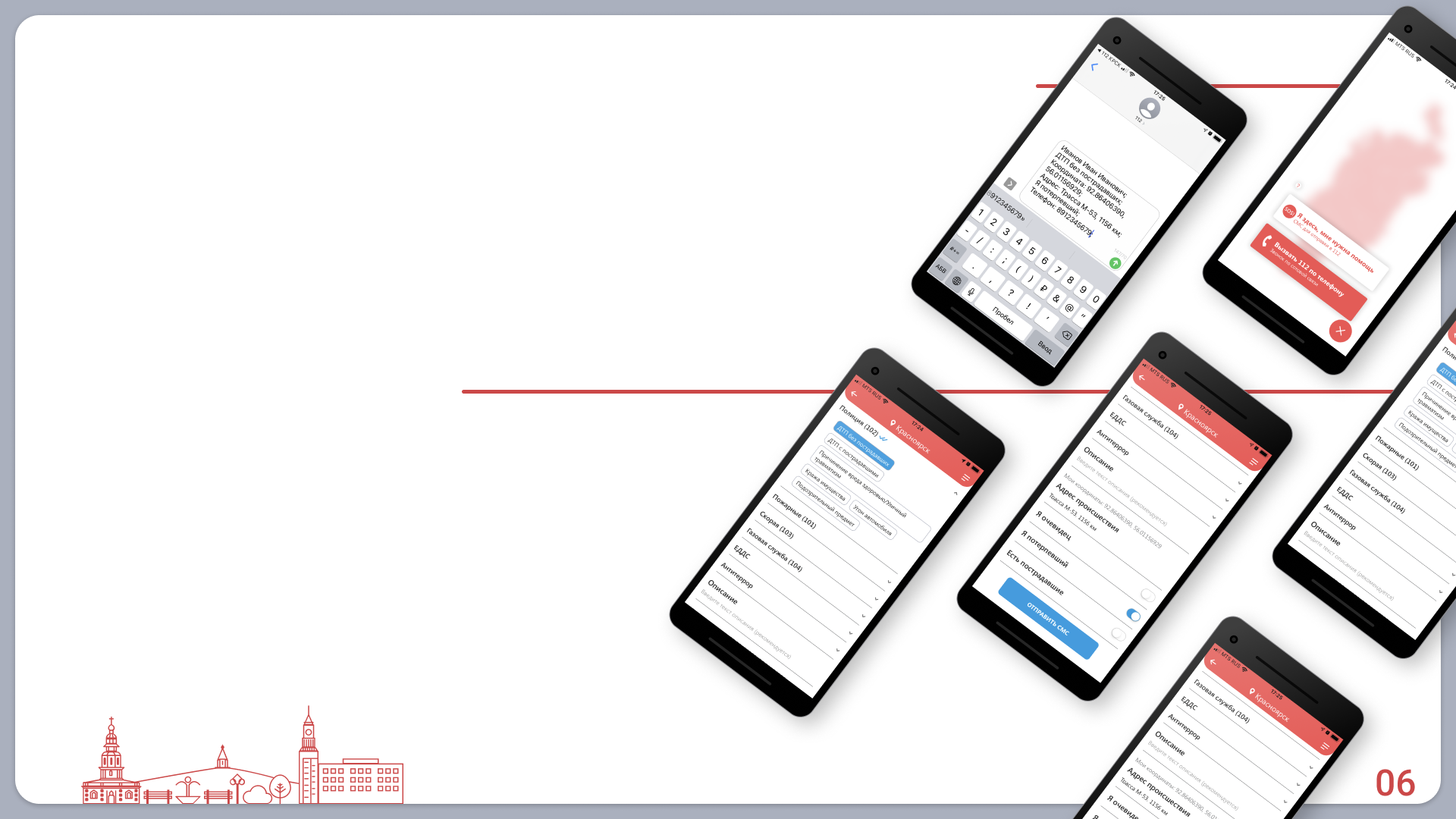 Информационно-телекоммуникационная 
подсистема
Гражданину предоставляется возможность оперативного обращенияв единую службу 112 с помощью мобильного приложения. Обращения незамедлительно попадают в соответствующие оперативные службы
Подсистема отчётов
Эксплуатирующие организации получают доступ к статистической информации для анализа и принятия превентивных мер к снижению уровня риска социально-экономического ущерба вследствие происшествий и чрезвычайных ситуаций
06
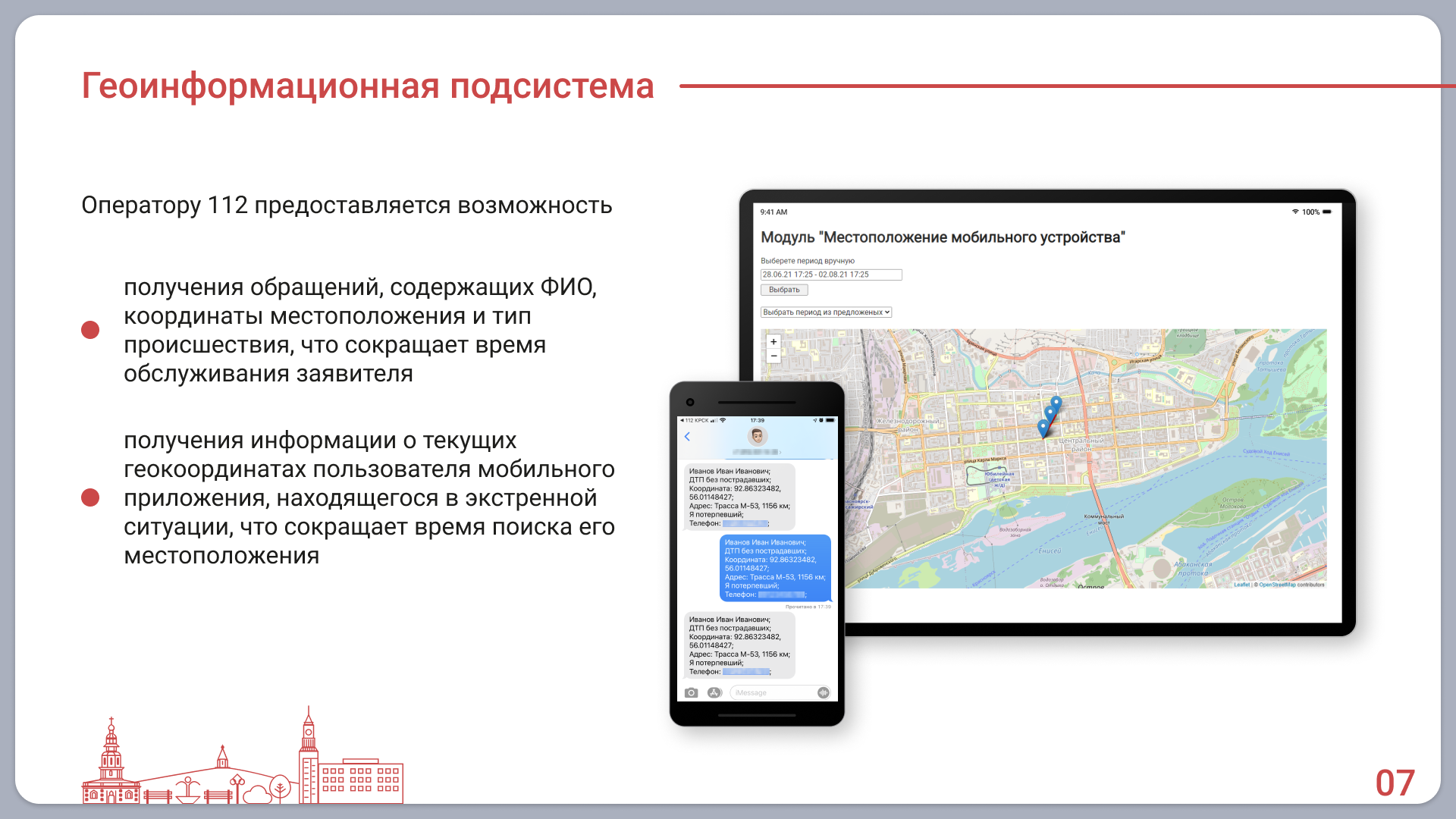 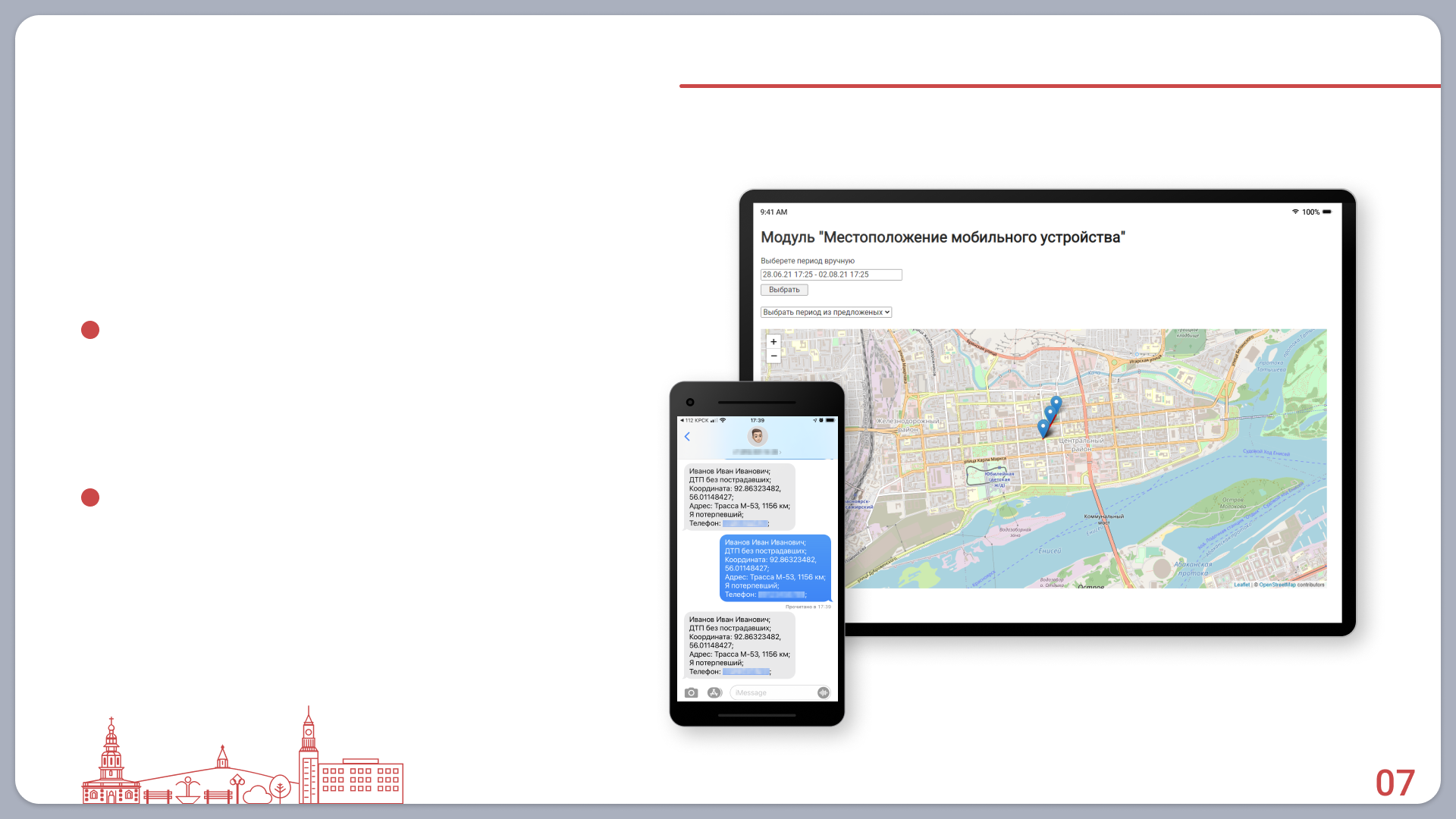 Геоинформационная подсистема
Оператору 112 предоставляется возможность
получения обращений, содержащих ФИО, координаты местоположения и тип происшествия, что сокращает время обслуживания заявителя
получения информации о текущих геокоординатах пользователя мобильного приложения, находящегося в экстренной ситуации, что сокращает время поиска его местоположения
07
[Speaker Notes: д) Ресурсные затраты;


Это оно?]
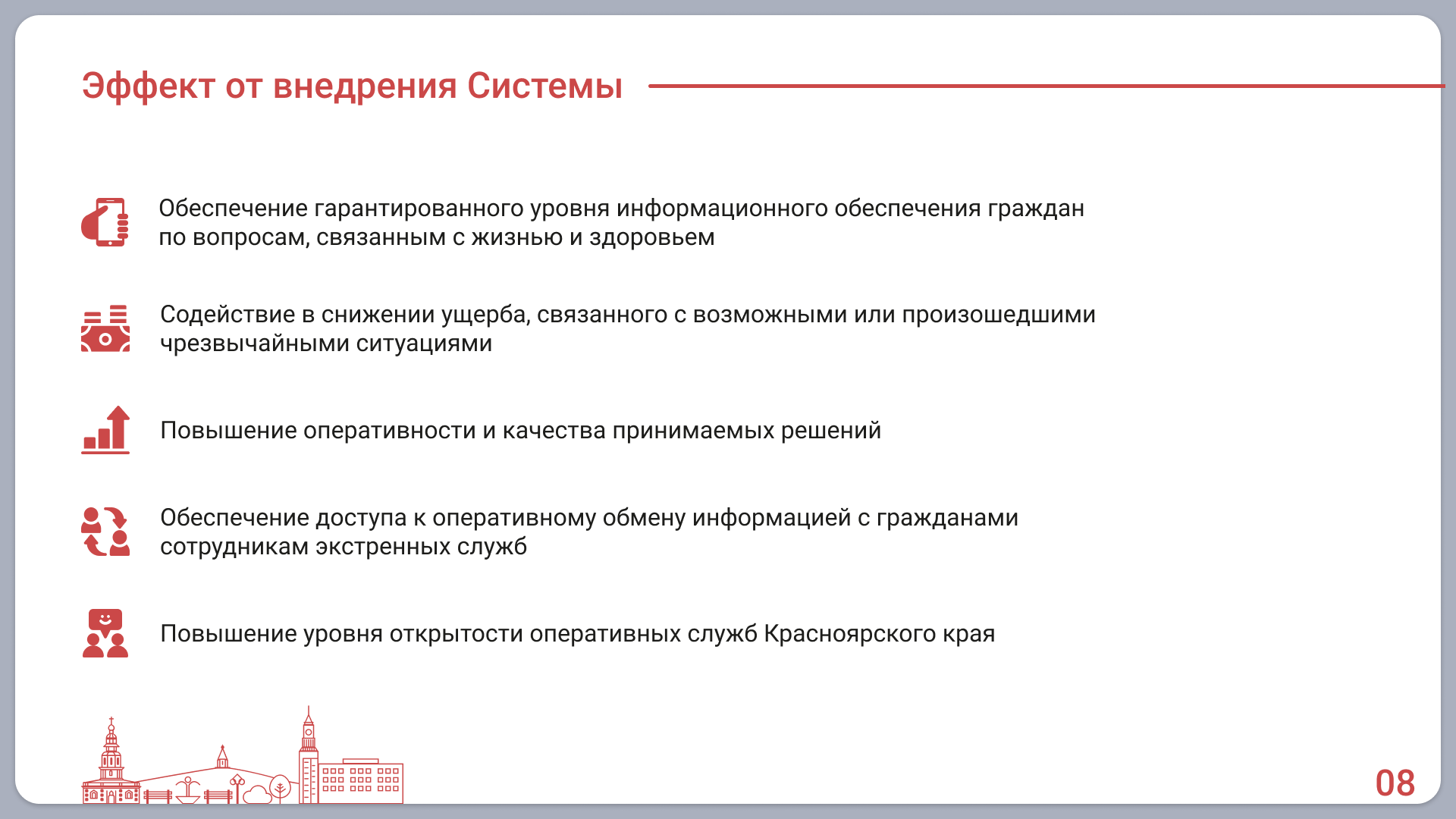 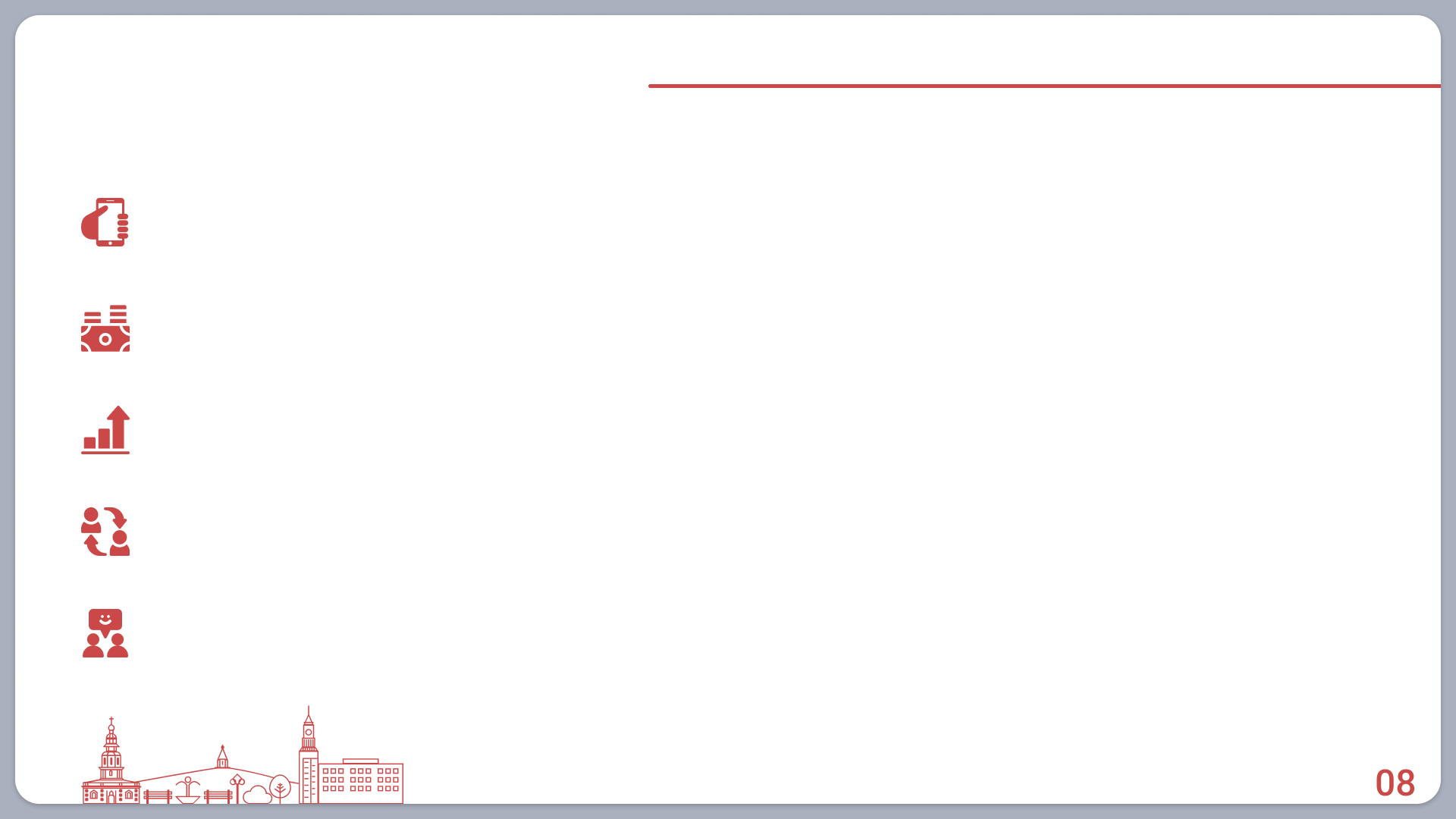 Эффект от внедрения Системы
Обеспечение гарантированного уровня информационного обеспечения гражданпо вопросам, связанным с жизнью и здоровьем
Содействие в снижении ущерба, связанного с возможными или произошедшими чрезвычайными ситуациями
Повышение оперативности и качества принимаемых решений
Обеспечение доступа к оперативному обмену информацией с гражданами сотрудникам экстренных служб
Повышение уровня открытости оперативных служб Красноярского края
08
[Speaker Notes: ж) Итоги реализации проекта: общая характеристика полученных результатов с обязательным включением цифровых данных о степени достижения запланированных показателей результативности проекта.

Мы в начале себе не обозначили к чему идем
Идем к тому что написано на слайде 2

Мб стоит где то отразить про 100% покрытие территории и прочее??? – Об этом можно сказать вначале, так же как и о пользователях которые скачали мобильное приложение]
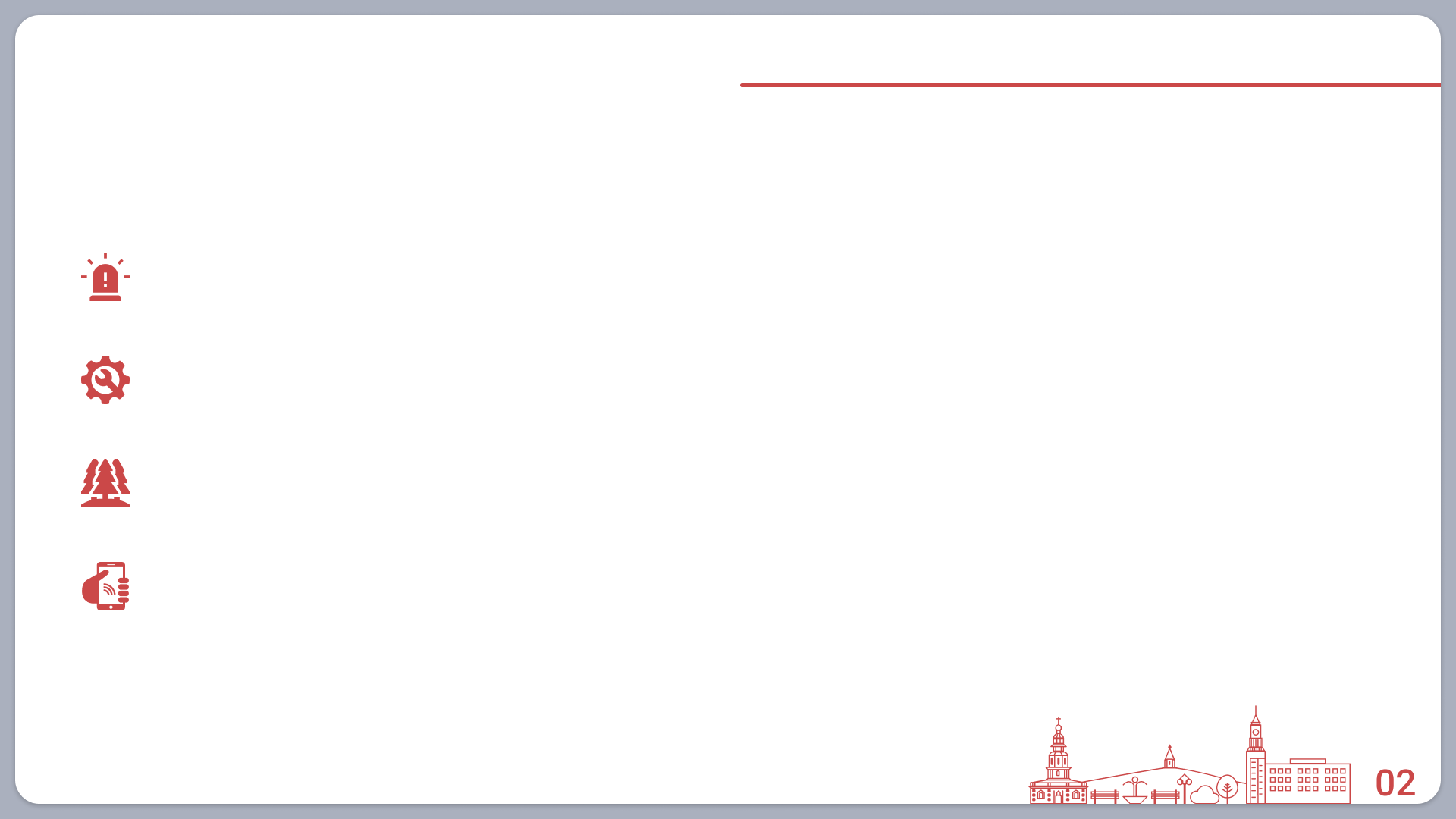 РЕЗУЛЬТАТЫ ПРОЕКТА
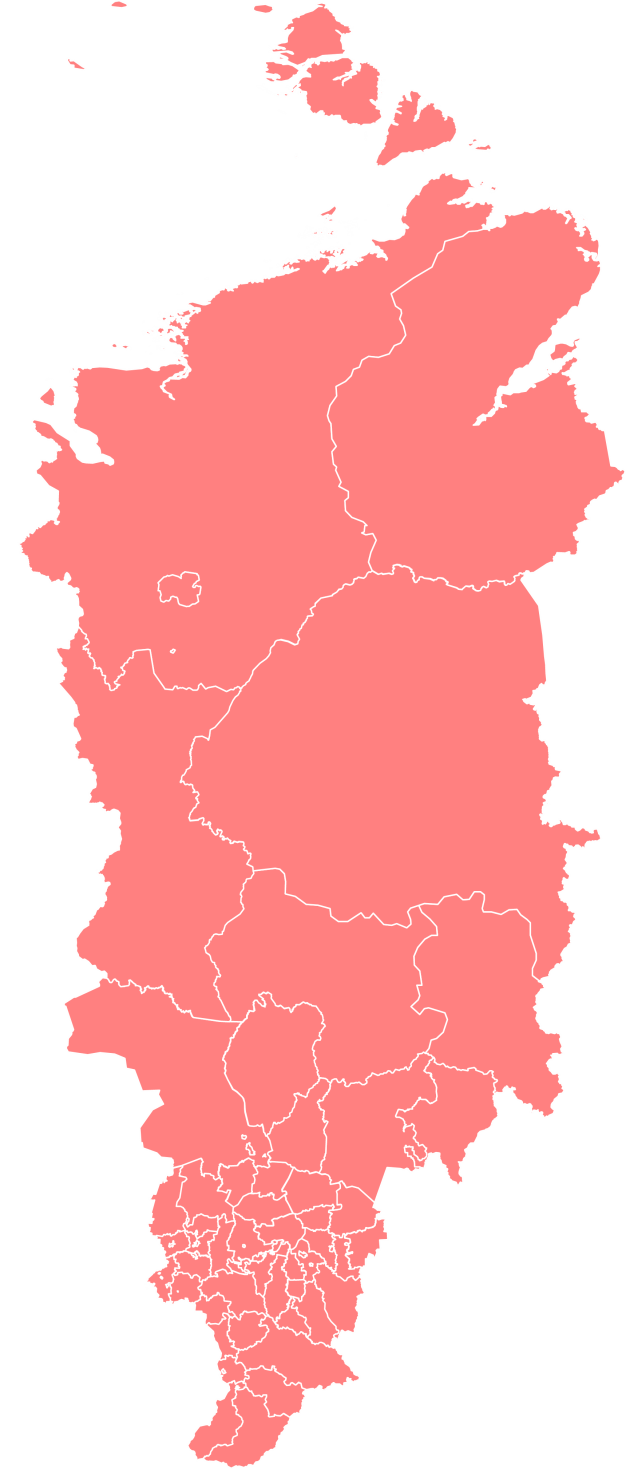 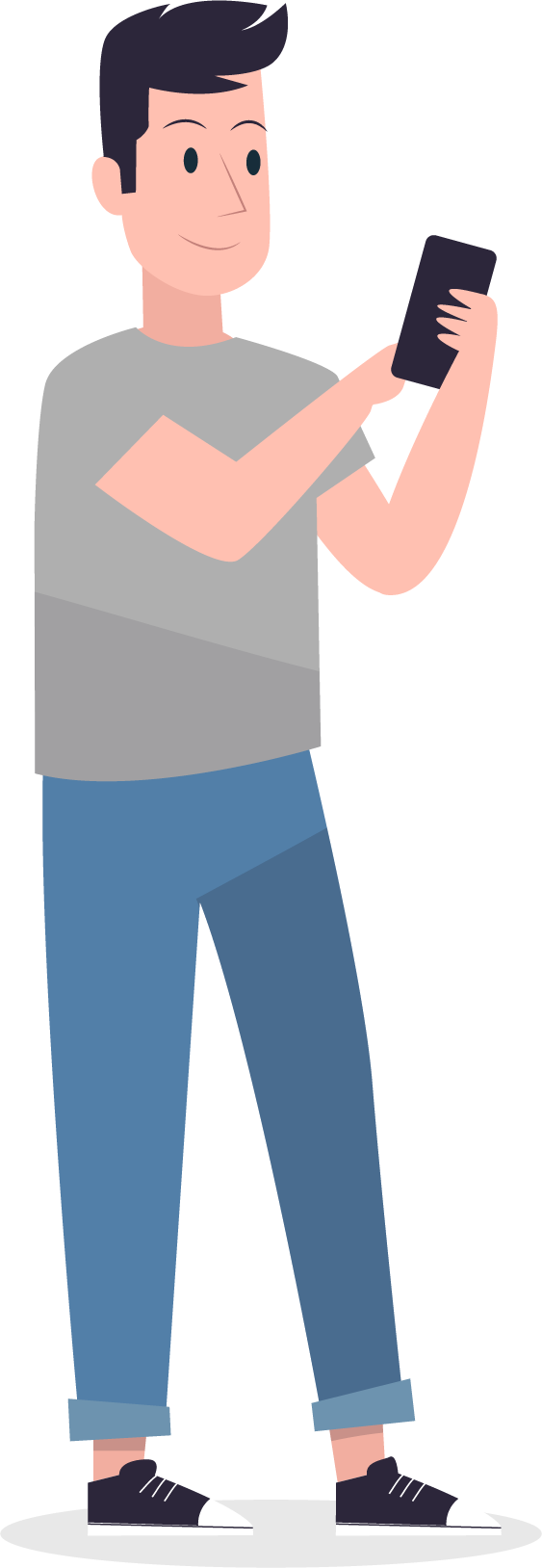 61 муниципальное образование Красноярского края 

54 единых дежурно-диспетчерских службы края 

1,6 млн. чел. количество получателей информации 

Снижение стоимости одного сообщения примерно в 5 раз:
SMS = 2,5 руб.
PUSH= 30 коп.
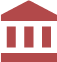 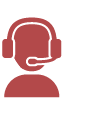 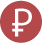 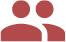 09
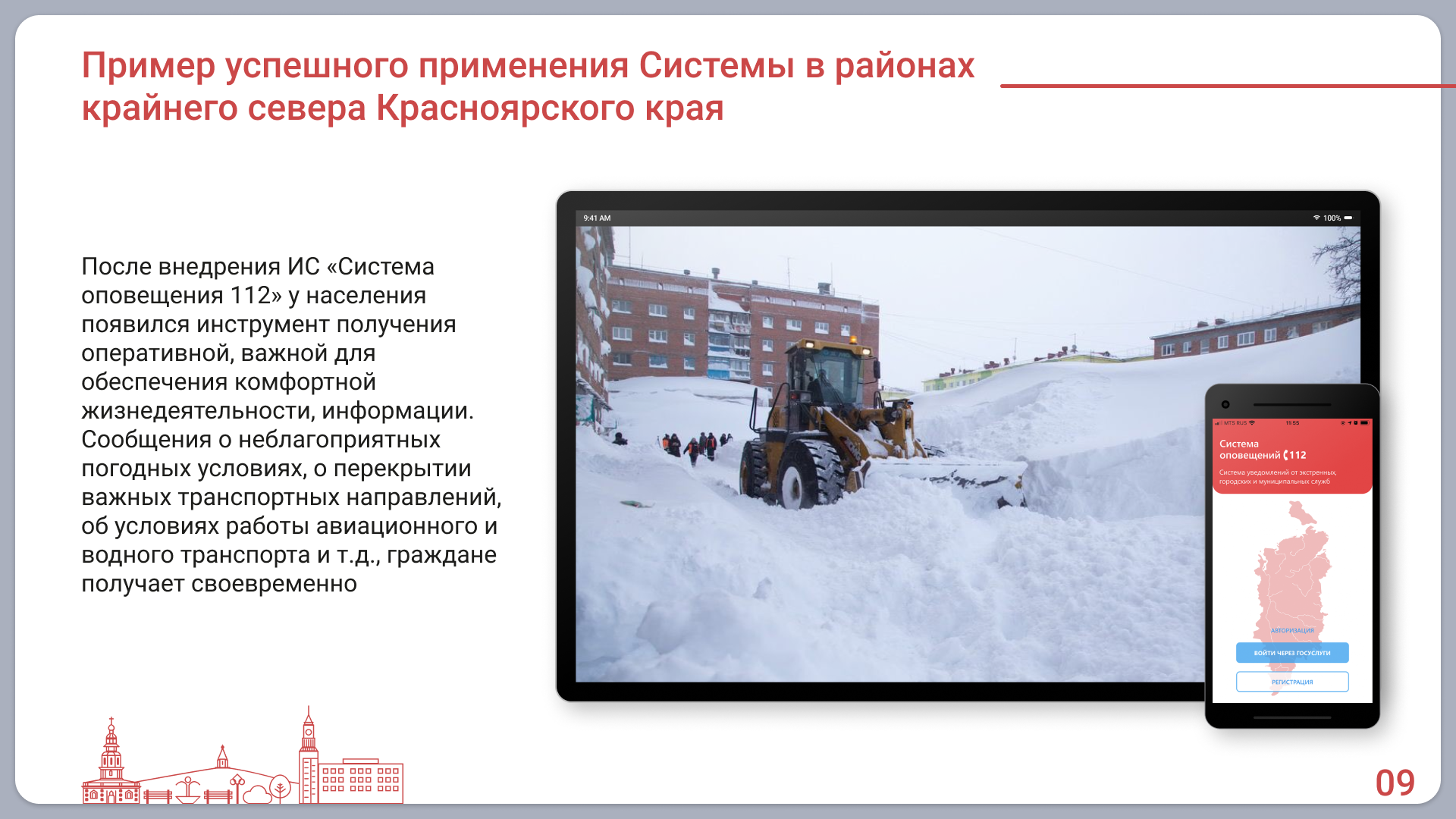 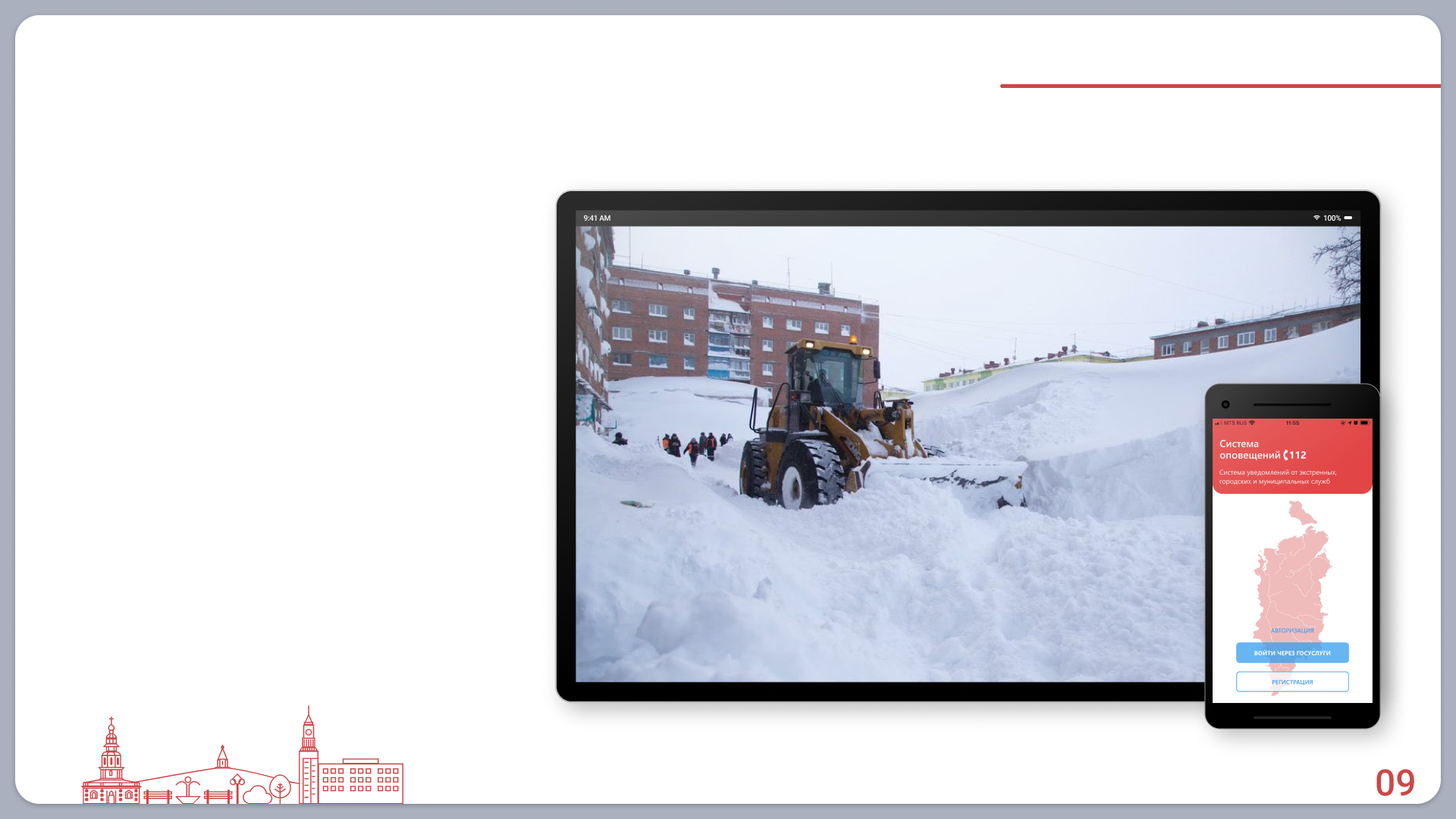 Пример успешного применения Системы в районахкрайнего севера Красноярского края
После внедрения ИС «Система оповещения 112» у населения появился инструмент получения оперативной, важной для обеспечения комфортной жизнедеятельности, информации. Сообщения о неблагоприятных погодных условиях, о перекрытии важных транспортных направлений, об условиях работы авиационного и водного транспорта и т.д., граждане получает своевременно
10
[Speaker Notes: Здорово. Живой пример 

В районах крайнего севера Красноярского края в частности в Норильском производственном районе и Таймырском (Долгано-Ненецком) автономном округе оповещения о неблагоприятных погодных условиях традиционно происходили посредством специализированных новостных телевизионных передач.

В результате отключения новостных каналов по экономическим причинам, люди остались без оперативной информации.
После внедрения ИС «Система оповещения 112» у населения появился инструмент получения оперативной, важной для обеспечения комфортной жизнедеятельности, информации. Сообщения о неблагоприятных погодных условиях, о перекрытии важных транспортных направлений, об условиях работы авиационного и водного транспорта и т.д., граждане получает своевременно.]
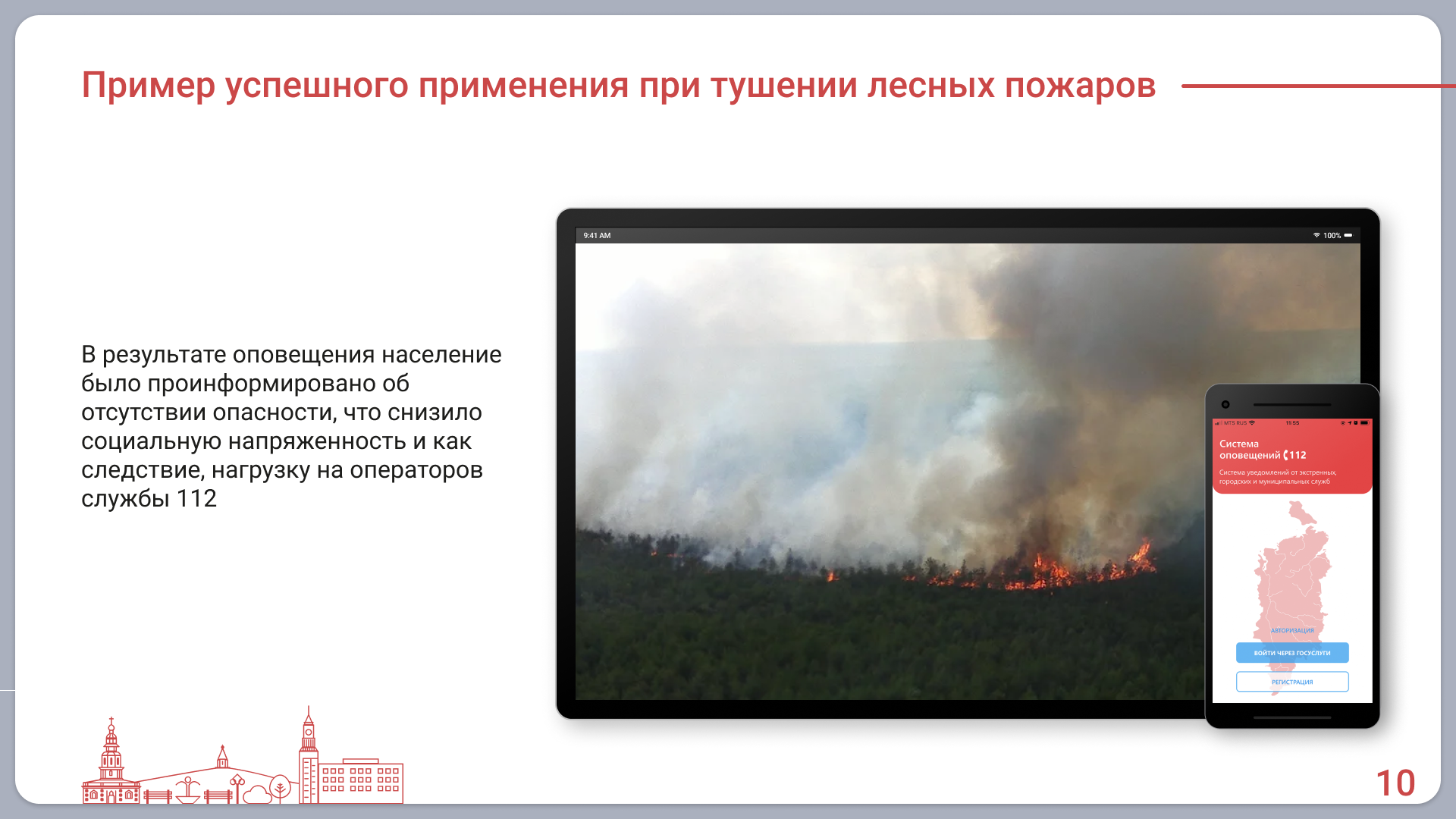 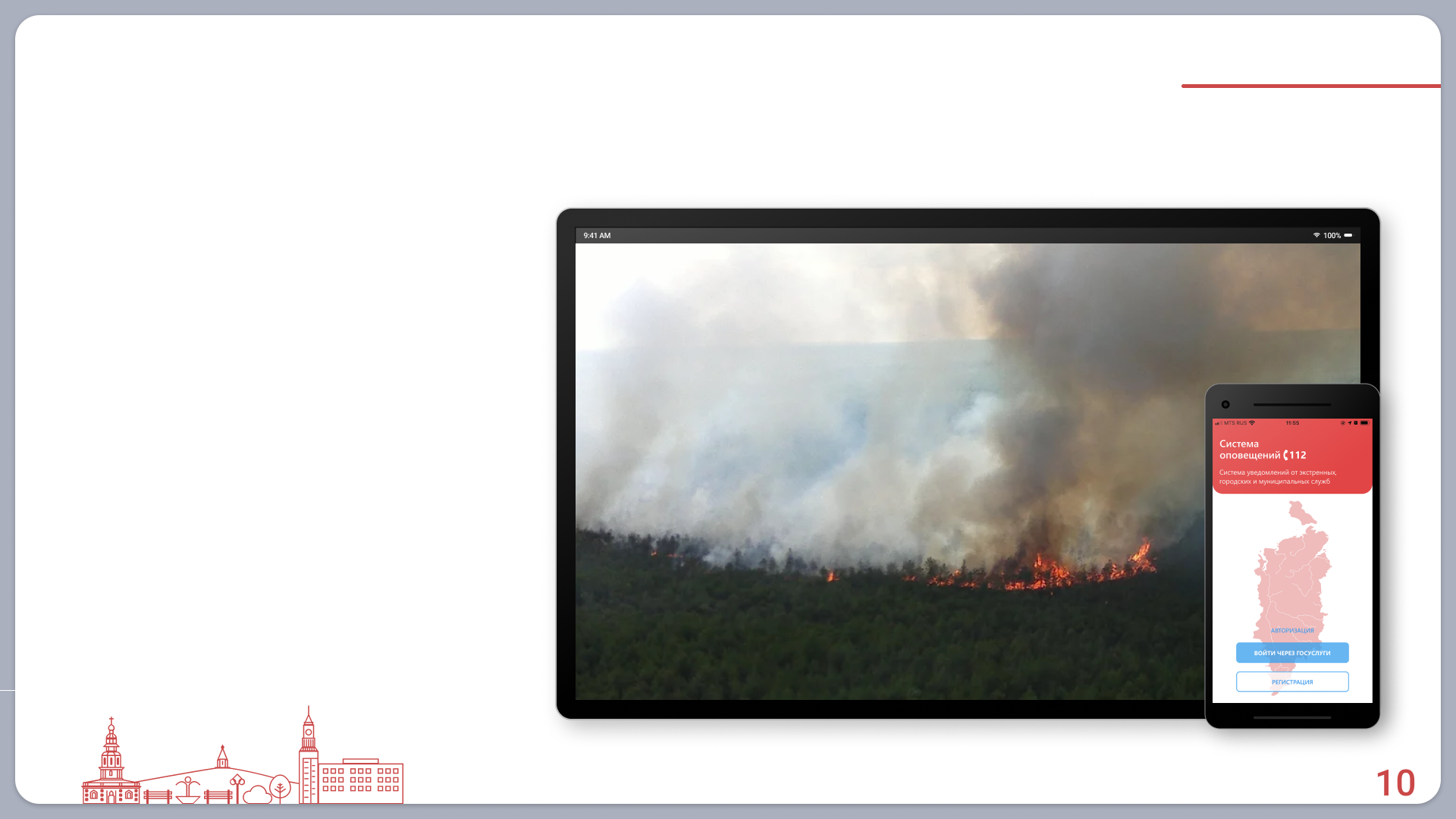 Пример успешного применения при тушении лесных пожаров
В результате оповещения население было проинформировано об отсутствии опасности, что снизило социальную напряженность и как следствие, нагрузку на операторов службы 112
11
[Speaker Notes: Здорово. Живой пример 

В мае 2021 года Емельяновском районе произошло возгорание леса в районе деревни Суханово.
Для оперативного тушения пожара была задействована наземная и авиационная техника. Обычно, в таких ситуациях на номер 112 обрушивается шквал звонков от местных жителей что перегружает дежурно диспетчерскую службу и не даёт оперативно отвечать на звонки. В результате было принято решение о размещении информации в мобильном приложении: «Уважаемые жители Суханово, просим вас соблюдать спокойствие, зафиксирован лесной пожар, работает 30 человек, наземная и авиационная техника. Не подходите близко к очагу возгорания!».

В результате оповещения население было проинформировано об отсутствии опасности, что снизило социальную напряженность и как следствие, нагрузку на операторов службы 112.]
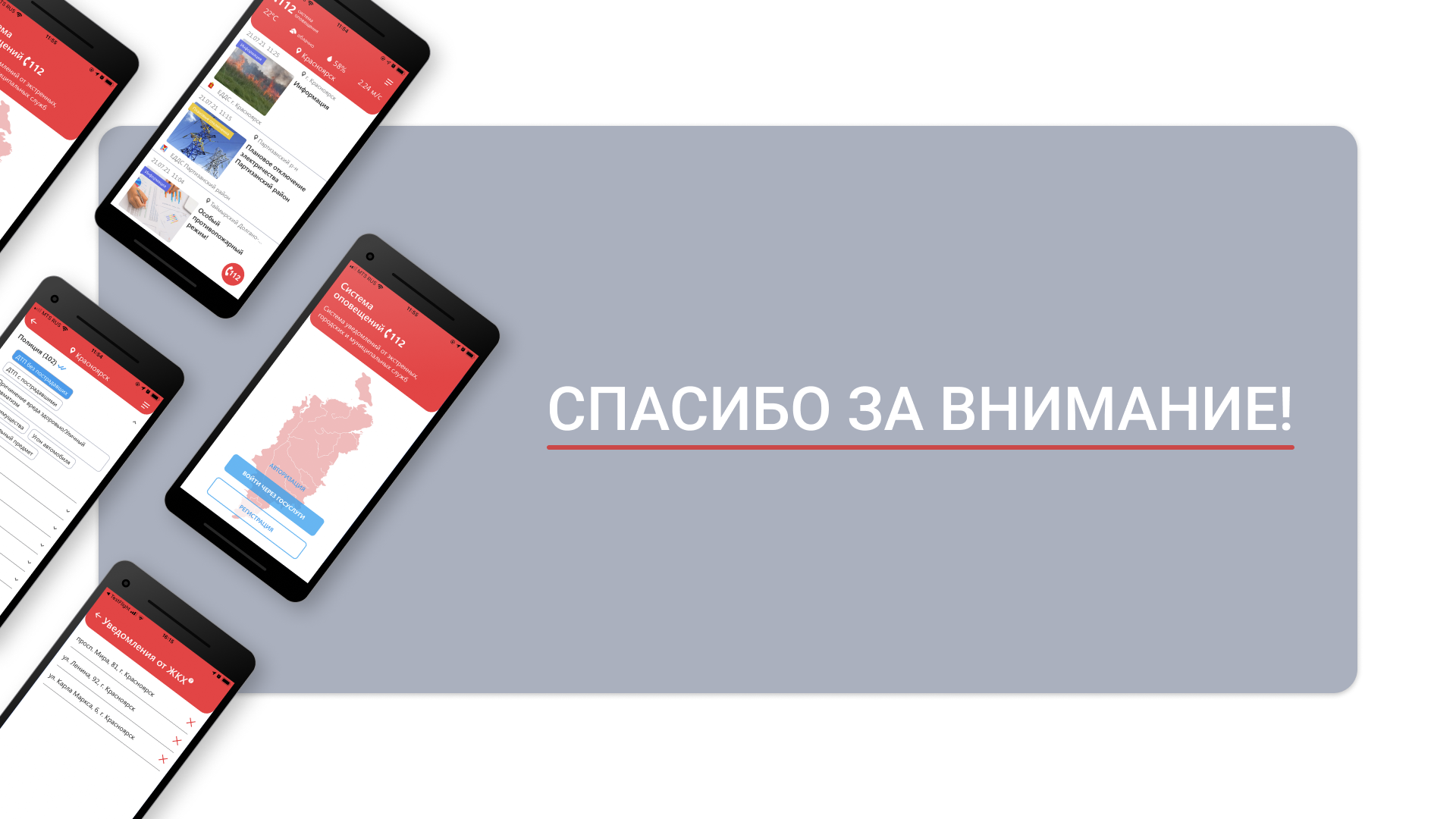 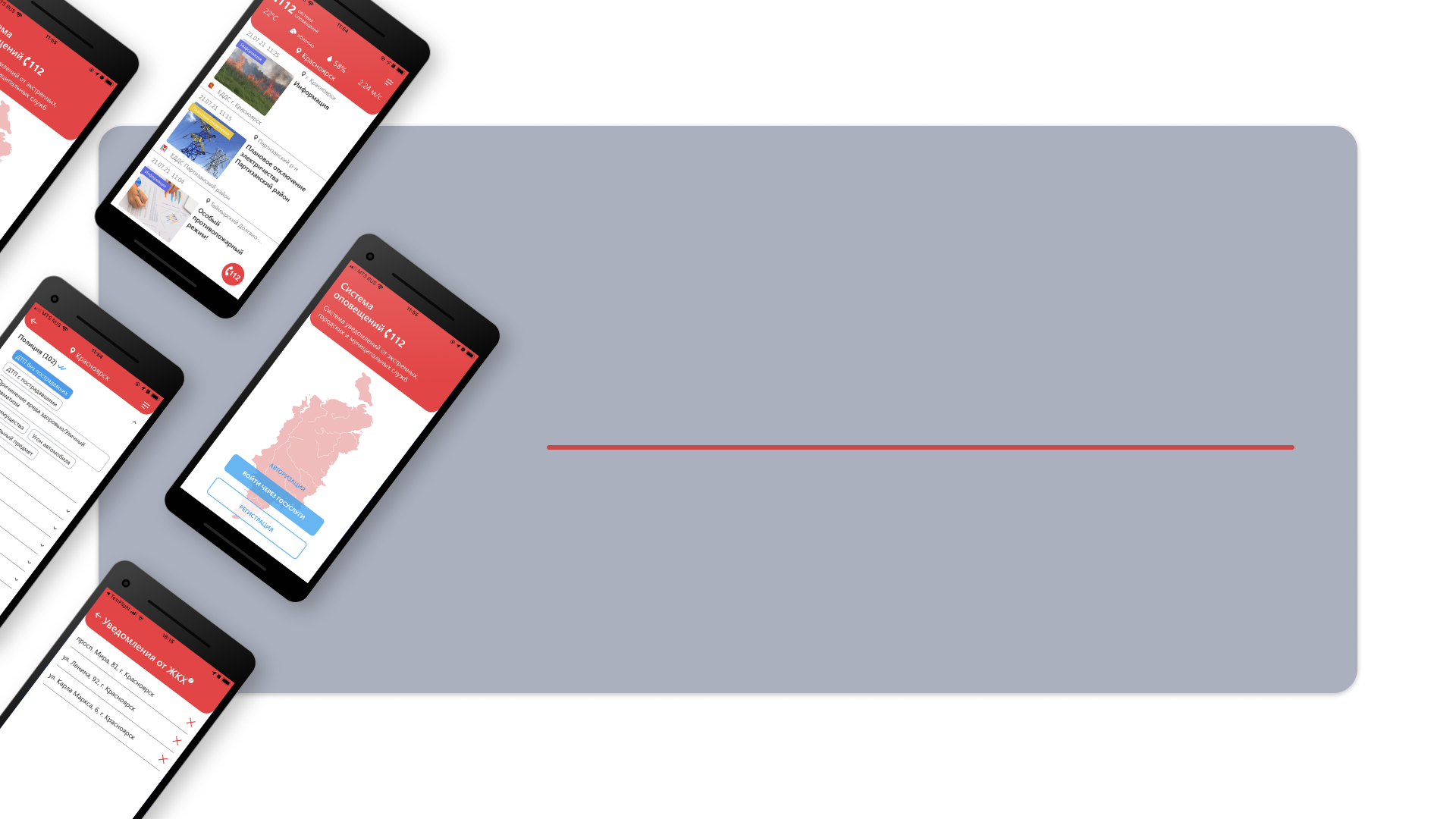 СПАСИБО ЗА ВНИМАНИЕ!